PRIMAVERA
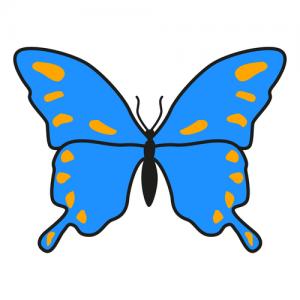 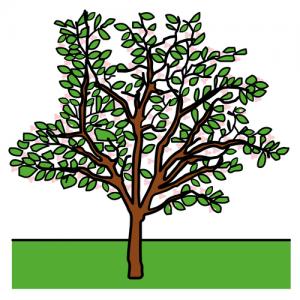 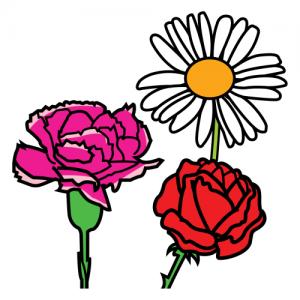 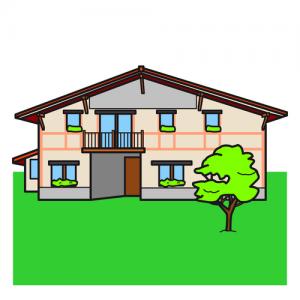 VERANO
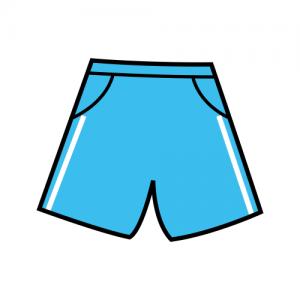 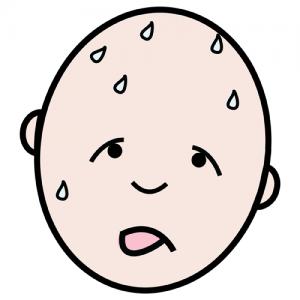 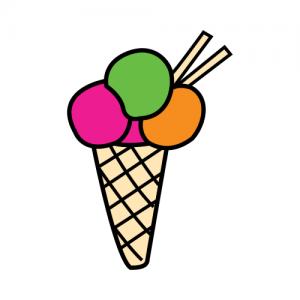 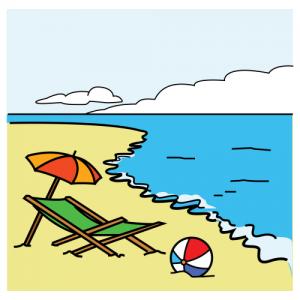 INVIERNO
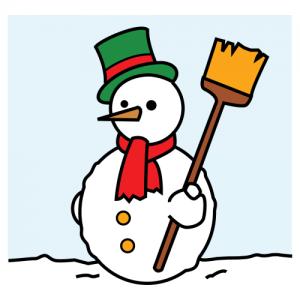 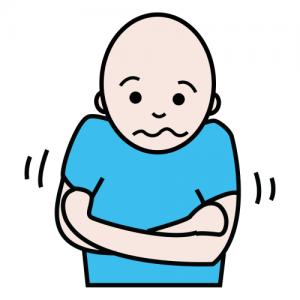 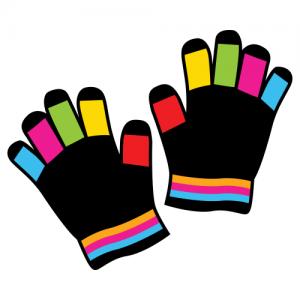 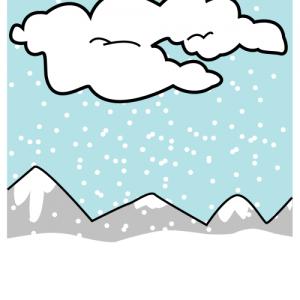 OTOÑO
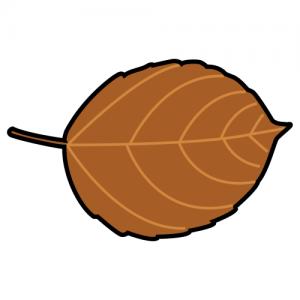 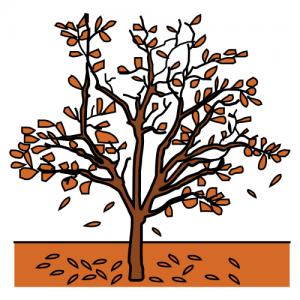 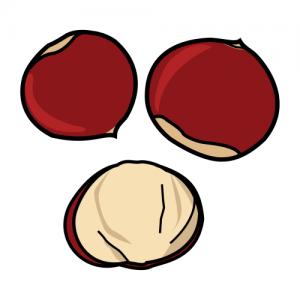 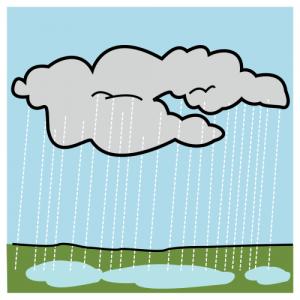